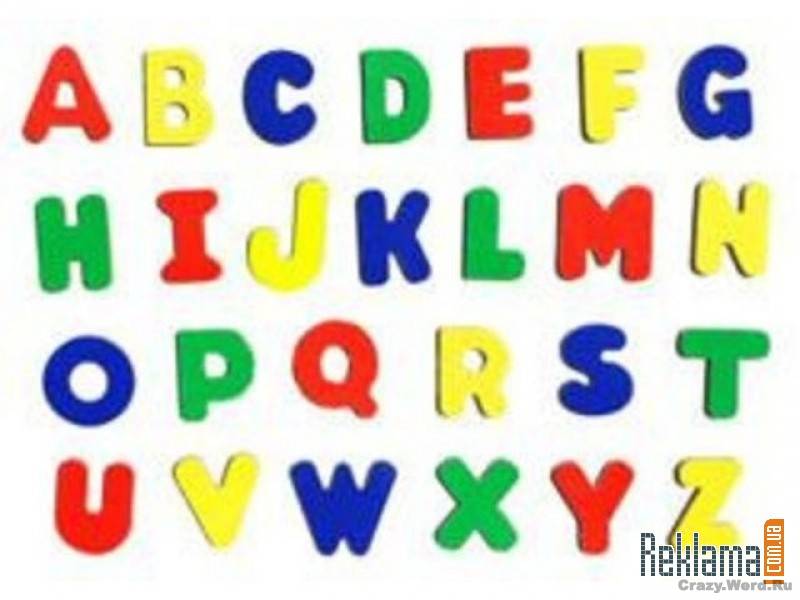 Шайдурова Валентина Федоровна
Учитель английского языка
ГБОУ «Школа №106»
Санкт-Петербург
2015
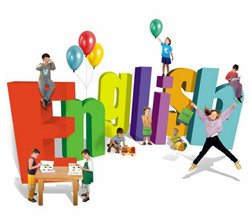 Английский  -
международный язык
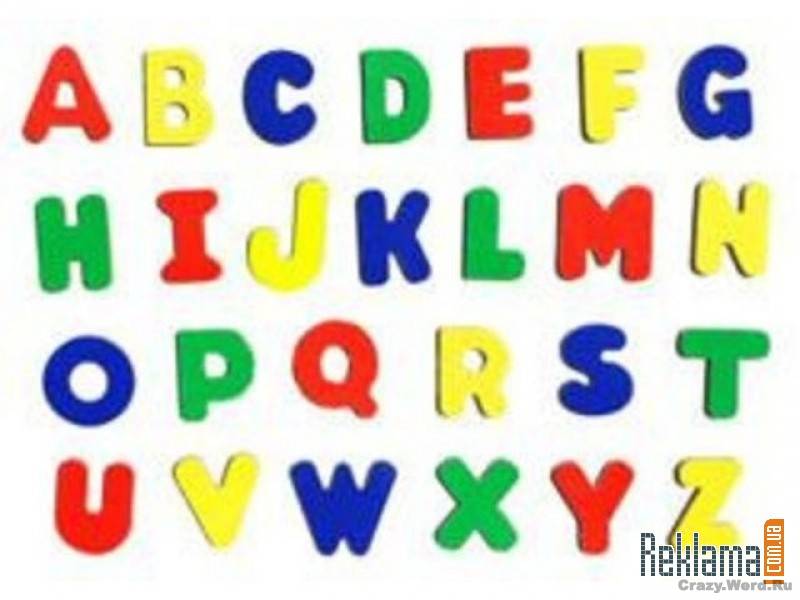 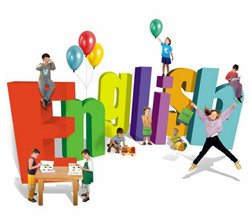 Английский язык 
 имеет статус официального в 58 странах и
 используется в 101 стране.
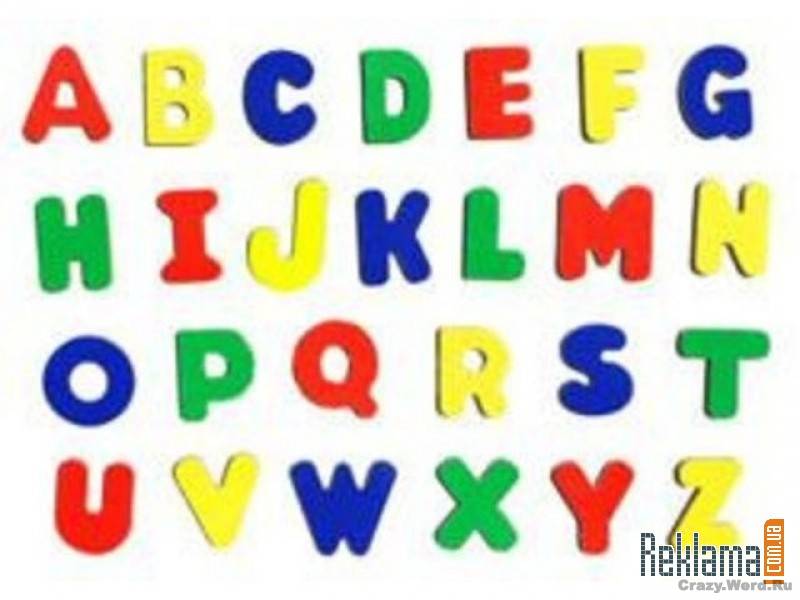 НА НЕМ ГОВОРЯТ 
НАИБОЛЬШЕЕ КОЛИЧЕСТВО ЛЮДЕЙ В МИРЕ

К 400млн. носителями языка можно смело прибавить  
1-1.6 млн. человек, 
которые понимают или говорят на нем.

 Также необходимо учитывать, 
что около 1/4 от них еще только начинают изучать этот язык.
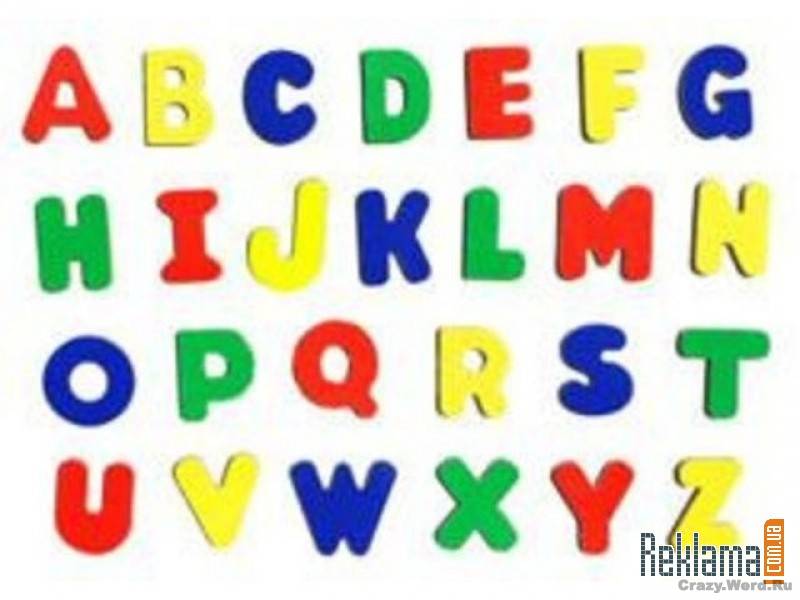 Историческое наследие

Одна из главных причин, по которой английский 
получил такое широкое распространение –
 господство Великобритании в XIX веке, 
а Америка (США) перехватила эстафету и
 с двадцатого века по сей день является сверхдержавой.
 
Эти две страны были наиболее развитыми 
с точки зрения вооруженных сил и торговли. 

Завоевывая большую часть мира,
 Англия распространила свои традиции, культуру
 и образ жизни во все части света.

 По этой причине у многих сегодняшних экс-британских 
колоний английский язык является официальным.
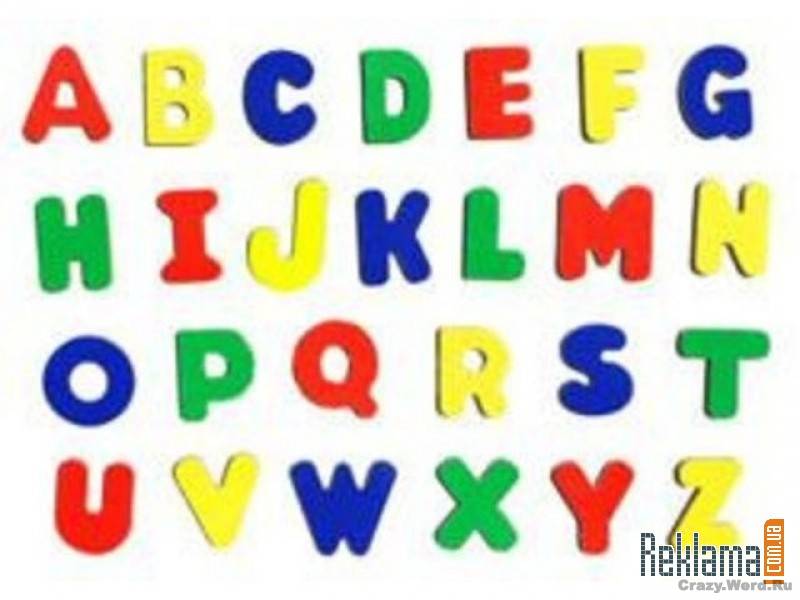 Экономические причины
Сегодня Великобритания и Соединенные Штаты Америки – 
это мировые финансовые центры, 
в которых сконцентрирована деловая жизнь 
крупных компаний и международных финансовых организаций.
Например, одним из наиболее крупных мировых 
финансовых институтов является Лондонская фондовая биржа. 
На её долю приходится около 50 процентов международной 
торговли акциями; 
к биржевым торгам допущены компании из 60 стран. 
Поскольку для взаимодействия используется английский язык, 
широкая интернациональность биржи является 
весомым фактором его распространения.
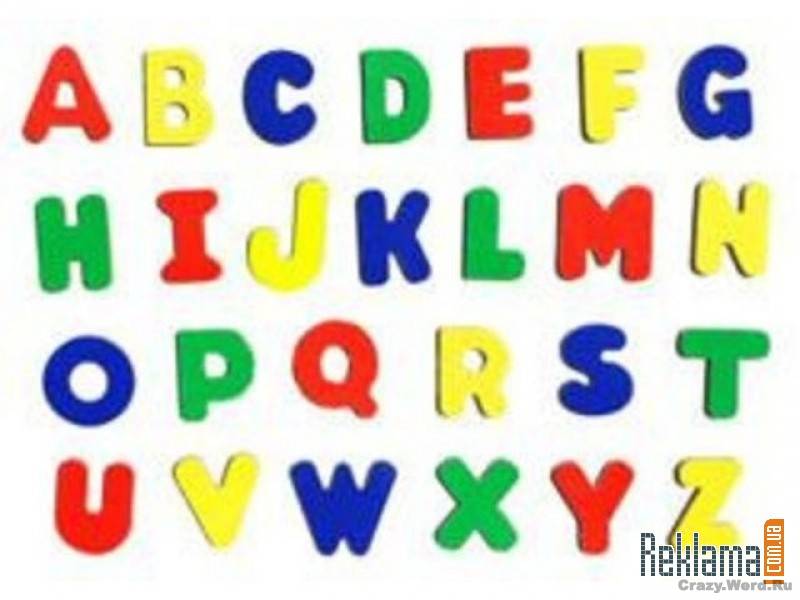 Информационный фактор
Известно, что большинство 
коммуникационных источников и СМИ публикует свои материалы на английском языке.

 На английском языке создано более 60% всей информации в интернете: фильмы, книги, сериалы, музыка и многое другое.
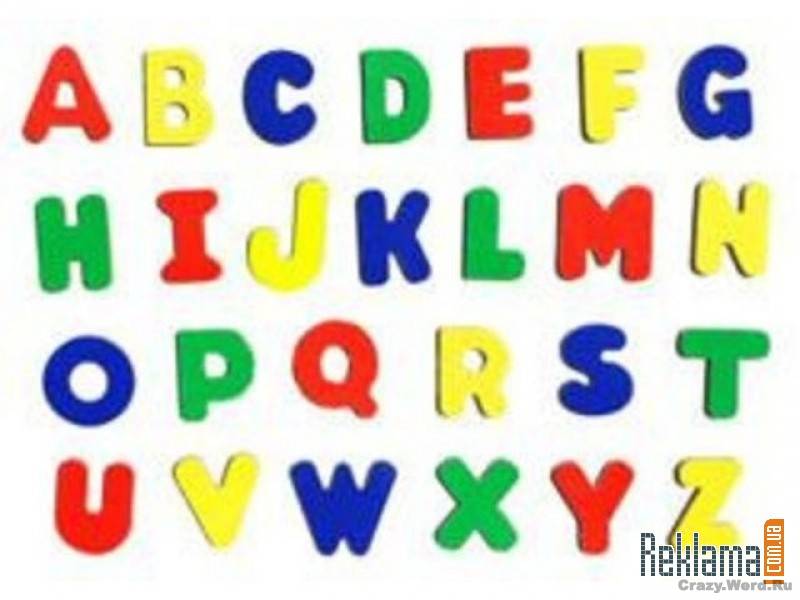 ЯЗЫК БИЗНЕСА

С увеличением количества мировых
 финансовых штаб-квартир в США и Великобритании, 
английский язык стал языком 
торговли и международного бизнеса. 

Также причиной могло послужить и то,
 что носители английского языка не рвутся 
первыми изучать иностранный язык.

 Поэтому, чтобы понимать своих партнеров 
и грамотно строить диалог,
 необходимо знать английский.
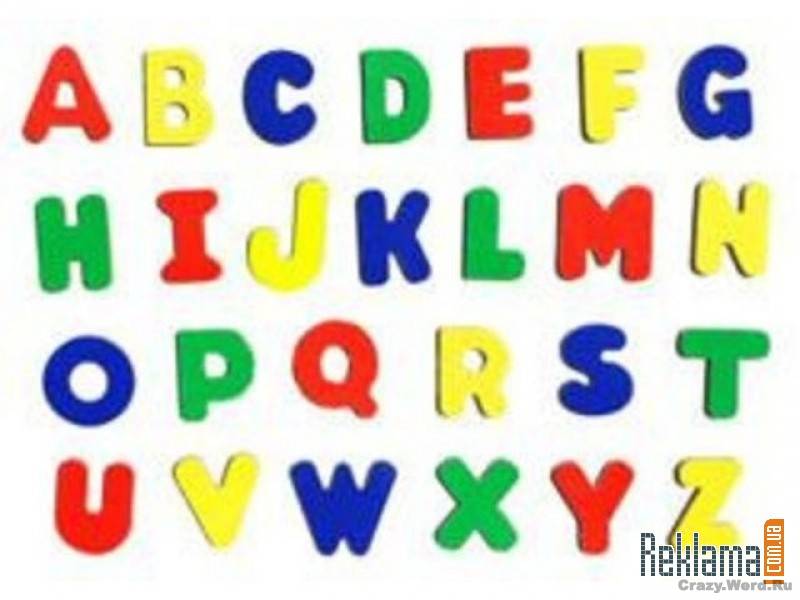 Язык бизнеса и коммуникации

Сегодня преимущественно на английском языке проводятся международные встречи: конференции, симпозиумы, Интернет-конференции, подписание международных документов, хартий и т. д.
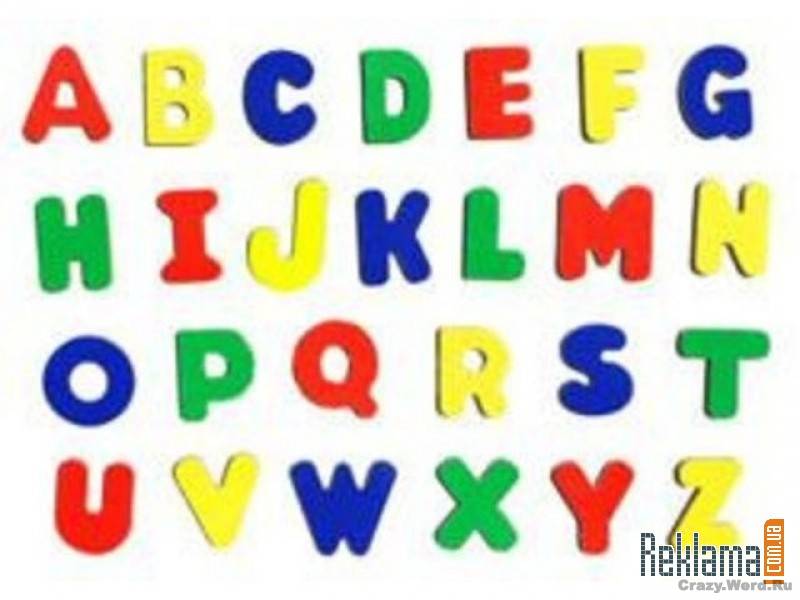 ЯЗЫК КИНЕМАТОГРАФА

Голливуд – это сердце глобального кинематографа. 

Нет ничего удивительного в том,
 что английский язык стал основным  в этой сфере.

 Конечно, часто фильмы дублируют, 
но всегда лучше смотреть картину именно
 на языке оригинала.
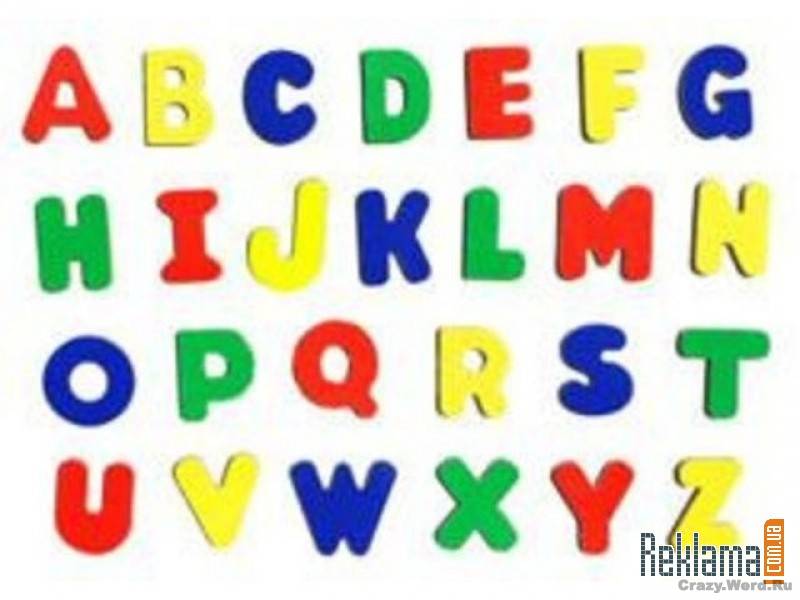 ЯЗЫК КОМПЬЮТЕРОВ 

Более 80% всей компьютерной информации 
на английском языке.

Инструкции к компьютерным программам и
 сами программы часто бывают только на английском языке.
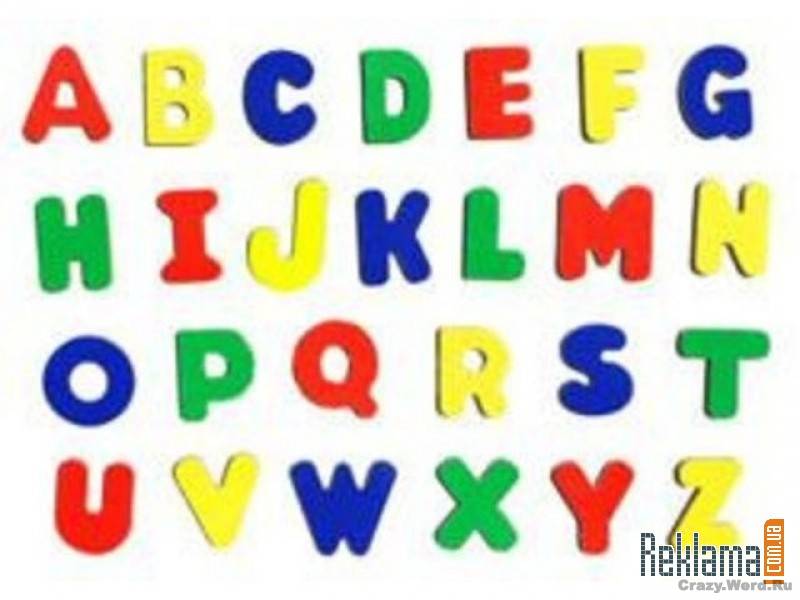 ЯЗЫК КОММУНИКАЦИИ


 85% всех международных телефонных разговоров
 совершаются на английском языке, 
также как и три четверти мировой почты, 
телексов и телеграмм.
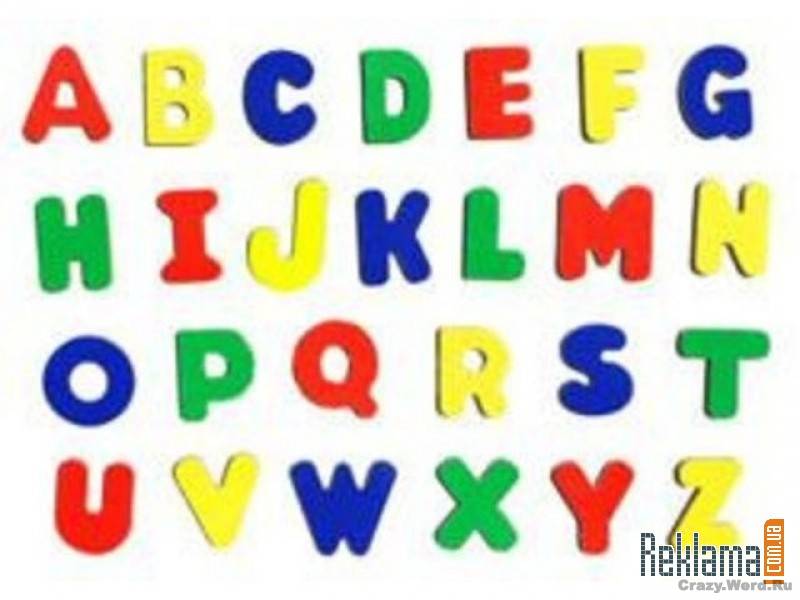 ЛЕГКО УСВАИВАЕТСЯ

Это, конечно, спорный вопрос в зависимости 
от ваших способностей, но тот факт, 
что английский является не самым тяжелым 
для изучения языком – известен. 

Слова легки для понимания и имеют много общего 
с другими языками.

 Люди, говорящие на другом языке могут с легкостью понять, 
от каких слов произошли те или иные выражения.
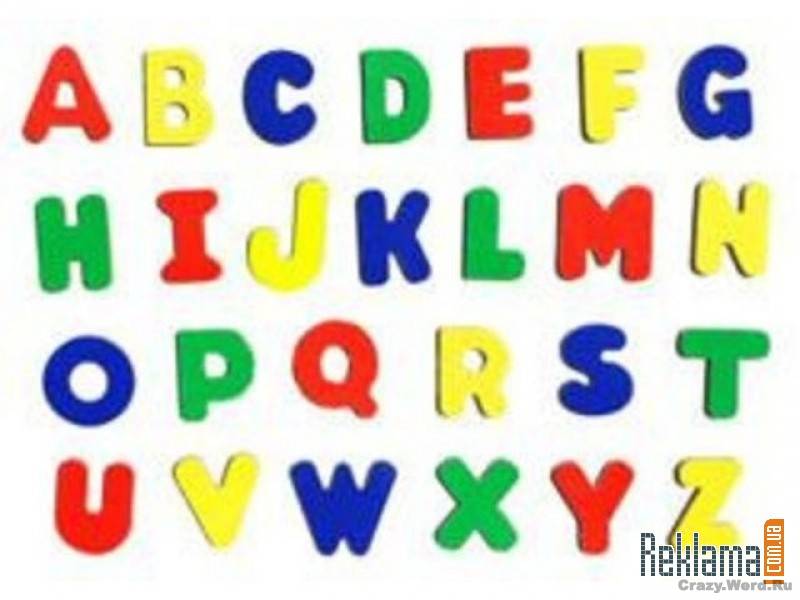 В РОДСТВЕ С ДРУГИМИ ИНОСТРАННЫМИ ЯЗЫКАМИ

Английский язык имеет долгую и увлекательную историю,
 насчитывающую большое количество войн и вторжений,
 которые повлияли на весь мир. 

Создать  тот английский, который мы знаем сегодня, 
помогли следующие языки: римский, французский и
 «язык викингов».

 Этот язык объединяет в себе латынь, 
 романские и немецкие элементы.
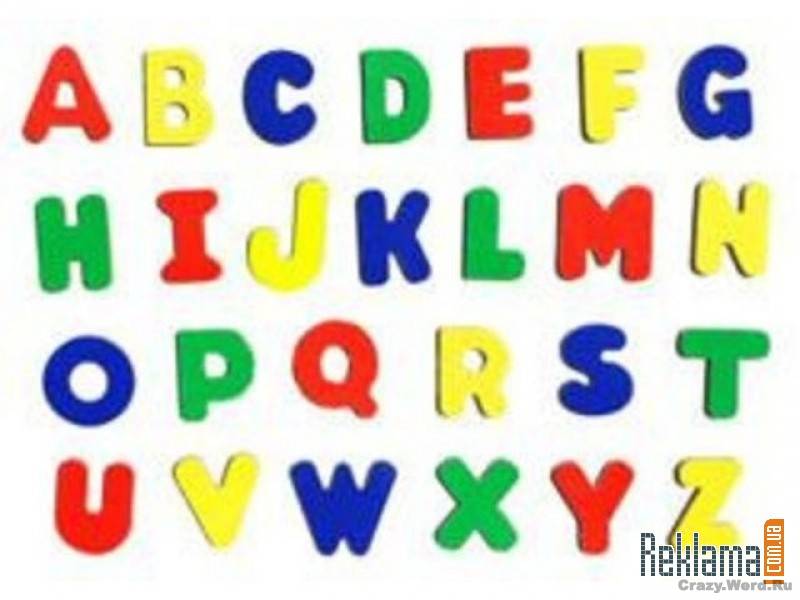 МНОЖЕСТВО СПОСОБОВ ВЫРАЗИТЬ ОДНУ И ТУ ЖЕ МЫСЛЬ

Одним из плюсов английского языка 
является его гибкость. 

Существует большое количество способов
 выразить одну и ту же мысль. 

Вы можете использовать около 750 тыс. старых слов
 и каждый год добавляются новые.
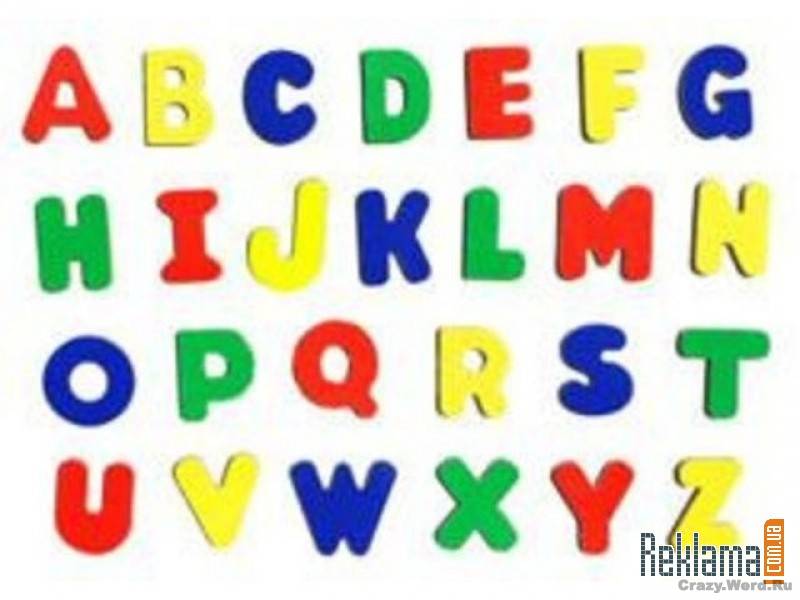 БОЛЬШОЕ КОЛИЧЕСТВО ДИАЛЕКТОВ ПО ВСЕМУ МИРУ

Во время развития английского языка, 
появилось большое количество различных диалектов
 в тех странах, где он является родным.

 США, Великобритания и Австралия используют
 различные способы произношения и орфографии, 
которые навеяна культурными и историческими событиями.

 Этим и увлекательно изучение языке в стране, 
где основная часть населения говорит на нем.
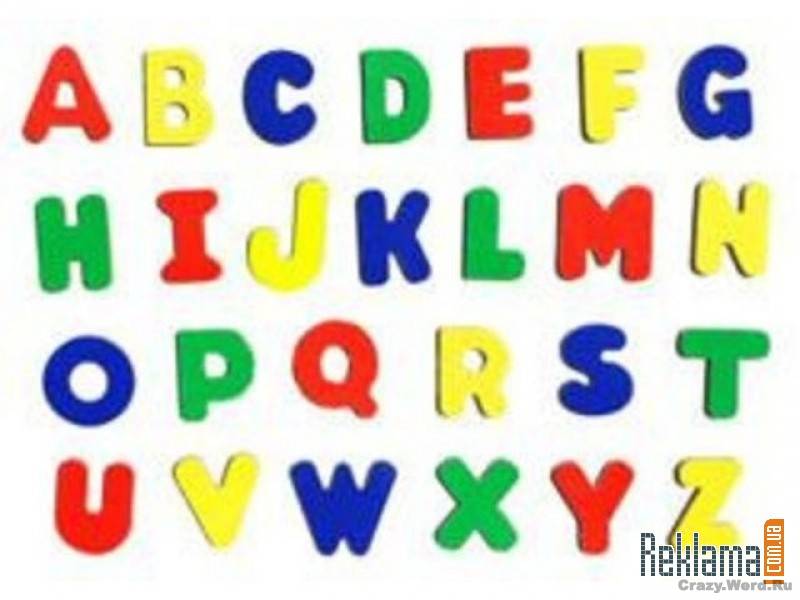 ГИБКОСТЬ
Люди, изучающие английский язык, 
не перестают удивляться тому, как много существует 
способов передать одну и ту же мысль.  

Английский язык достаточно демократичен и 
свободен в использовании. 

Поэтому существует множество азиатских «гибридов», 
которые представляют собой слияние родного и английского языка.

 Такие страны, как Сингапур, например,  
активно используют в своей речи фразы, 
слова и выражения на «Синглише» — языке, вобравшем в себя 
 элементы , как китайского, так и малайского.
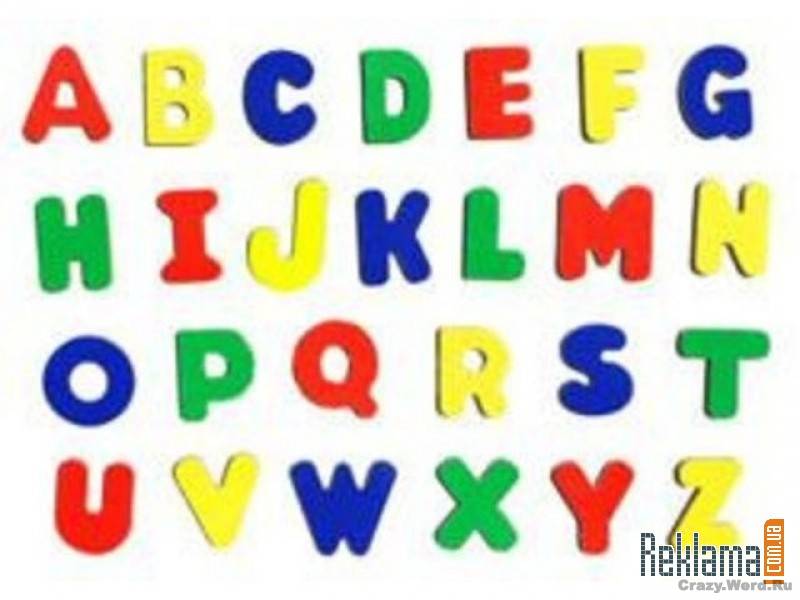 ПОСТОЯННО РАЗВИВАЕТСЯ

Selfie и другие новые слова в английском языке, 
но они уже успели войти в ежедневный обиход.

 Больше других, английский постоянно развивается
 и включает в свой словарь новые понятия.

 Английский – это, безусловно, тот язык, 
за которым будущее.
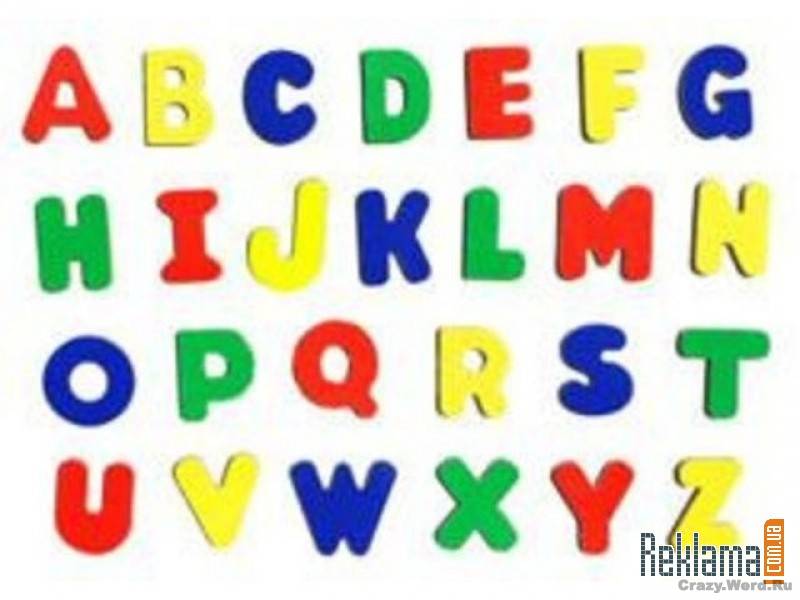 Источники
http://www.ef-russia.ru/blog/language/%D0%BF%D0%BE%D1%87%D0%B5%D0%
BC%D1%83-%D0%B2%D1%81%D0%B5-%D1%83%D1%87%D0%B0%D1%82-%D0%B0
%D0%BD%D0%B3%D0%BB%D0%B8%D0%B9%D1%81%D0%BA%D0%B8%D0%B9 

https://yandex.ru/images/search?img_url=http%3A%2F%2Fenglishwell.b
iz%2Fuploads%2Ftaginator%2FSmall-Sep-2013%2Fkey_english_test.jpg&_=
1448631925312&p=2&text=%D0%BA%D0%B0%D1%80%D1%82%D0%
http://www.interactive-english.ru/interesting/268-pochemu-mezhdunarodnyj
http://900igr.net/prezentatsii/anglijskij-jazyk/Anglijskij-jazyk/002-V
-poslednie-gody-v-svjazi-s-rasshireniem-mezhdunarodnykh-kontaktov-v-nashe.html
http://ppt4web.ru/anglijjskijj-jazyk/anglijjskijj-vokrug-nas.html